Chapter 6retailing structures and strategies
Agenda
Learning objectives
The nature of retailing
The retail landscape
Retail positioning strategies
Retail channels
Retailer power and its effects
Retailing structures and strategies
Take-aways
Learning objectives
Describe the types of retail structures that exist worldwide.
Explain how a retail positioning strategy flows from both cost-side and demand-side factors.
Define the retailer’s positioning strategy as a set of service outputs delivered to the market, which helps differentiate a retailer from its competitors, even if the products sold are identical. 
Recognize important trends and developments on the consumer and channel sides that affect retail management.
Develop an understanding of the retail strategic profit model.
Outline the power and coordination issues facing retailers and their suppliers, as well as how suppliers respond to retailers’ use of power to influence channel behavior.
Agenda
Learning objectives
The nature of retailing
The retail landscape
Retail positioning strategies
Retail channels
Retailer power and its effects
Retailing structures and strategies
Take-aways
The nature of retailing
Merriam-webster’s dictionary defines retailing as “the activities involved in the selling of goods to ultimate consumers for personal or household consumption.”
In a retail sale, the buyer is the ultimate consumer.
Retailing accounts for substantial portion of the U.S. and world economy.
Classification of retailers
Retail establishments vary in size, ownership arrangements, breadth and depth of assortments provided, and service levels.
Major retail formats:
Supermarkets: self-service stores that traditionally specialized in food retailing but has now changed to food and non food items.
Private Label Merchandize
Hypermarkets or supercenters
Example: the limited assortment at aldi (germany/usa/globaL)
Founded in 1914, aldi maintains more than 10,000 stores globally, and expects to operate nearly 1,400 stores in the U.S. soon and has plans to expand to 2,500 stores by 2022. the limited selection has enabled aldi to keep its operating costs low, and it passes on those savings to consumers, such that it charges prices that are about 17 percent lower than walmart’s. the efficient operations and low operating costs result from its frequent turnover, smaller storefronts, etc.
Classification of retailers
Warehouse clubs: warehouse clubs such as Sam’s club or Costco were initially targeted at small businesses. They sold wholesale quantities at a discounted ”wholesale” price, in a retail format. Warehouse clubs typically charge a membership fee, which becomes an important and significant revenue stream for these retailers, and they restrict their offerings to members.
Classification of retailers
Department stores: as the name suggests, department stores are organized into departments, offering a wide assortment of products and services. They first arrived in the scene in the nineteenth century, providing clothing, shoes, electronics, jewelry, furniture, etc., In a single location. This format appears to be entering a decline stage, such that many of the retailers that once anchored shopping malls, such as JCPEnney, macy’s and Sears, are shutting their doors.
Classification of retailers
Specialty stores: offer a much narrower product assortment, equivalent to a single department in a department store. But within this narrow assortment, they carry a much deeper set of offers (e.g., more sizes colors, designs). They also provide knowledgeable salespeople. Examples: Victoria’s secret and the gap.
Classification of retailers
Discount stores: discount stores such as Walmart and target require a primarily self-service approach and rely on their lower prices to attract shoppers. Similar to department stores, they carry a broad assortment of products; in many sectors, such as toys, small appliances, and packaged goods, they dominate the marketplace.
Classification of retailers
Convenience stores: mostly located in residential areas or in association with gas stations. Their depth and breadth of assortments identify them as mini-versions of grocery stores, though they usually charge a convenience premium. Customers visit convenience stores such as 7-Eleven, for four main reasons:
To replenish their stocks of everyday products they are running low on
To purchase tobacco or newspapers
To grab snacks and drinks
To find quick, cost-efficient meal solutions.
Classification of retailers
Drugstore: functions as pharmacies, but the advent and expansion of new medical markets, established through managed care and mail-older pharmacies, has created a new and challenging business environment for these retailers.
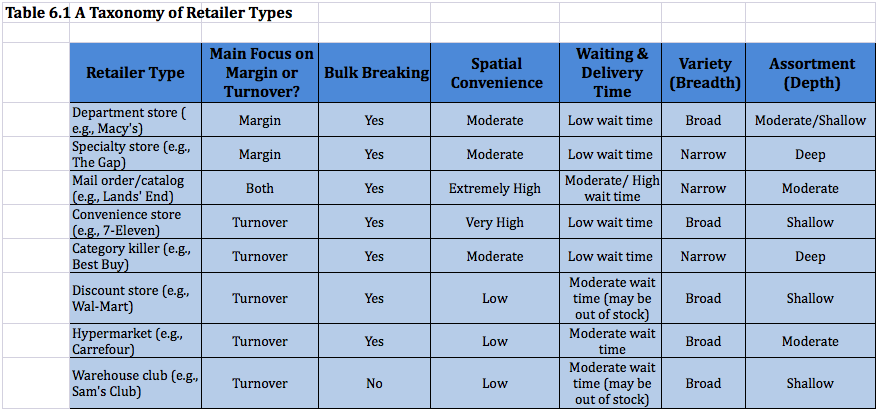 Insert table 6.1
Agenda
Learning objectives
The nature of retailing
The retail landscape
Retail positioning strategies
Retail channels
Retailer power and its effects
Retailing structures and strategies
Take-aways
The retail landscape
The big players:
Amazon and QVC are the biggest non-store retailers.
Walmart is very dominant in the global top 250 list.
Modern shifts and challenges
Omni-channel trends:
The distinction between online and physical retailing continues to be blurred in the age of omni-channel retailing, which constitutes a challenge because of the different essential characteristics of physical and online retailing. Thus, consumer preferences necessitate the shift to multi- and omni-channel retailing. 
Such distinct constraints also raise some exciting possibilities for targeting different audiences.
Ex: aldi does not offer much food in its online stores and instead focuses on selling small appliances, household items, and wines. 
Omni-channel sales are usually higher than online-only retailers.
Modern shifts and challenges
Technology and data trends:
For most consumers, retailing offers two perceptual categories.
Both product and service retailing can be associated with chores and mundane tasks, such as visiting the grocery store or dry cleaner.
On the other hand, retailing may be perceived as fulfilling, fun, and entertaining experience. 
Another recent development pertains to the emergence of social shopping, which uses social media networks and technologies to help users research and purchase products.
Example: Poshmark (USA)
Poshmark, a fashion social network site, attracts more than 2.5 million users, seeking access to the 5,000 brands and more than 25 million items available on the site. But poshmark doesn’t carry any inventory. Instead, sellers and buyers interact, and buyers can search the site at any time. Then following the sale, each seller ships the items to buyers, using postage-paid Poshmark envelopes. Poshmark thus has begun to attract small boutiques to its site and has added the Amazon Alexa app, so users can call on alexa to help them find various themed or dedicated looks and items.
Example: Boon + gable (SA)
Boon + gable combined advanced technology with the appeal of personal, in-home shopping consultants. Time-pressed professionals who need help with their wardrobe choices can download the company’s app, which asks about their brand preferences, styles, body measurements, and budgets. A stylist then schedules an in-home consultation, bringing along items that may interest the shopper. An average order with boon + gable is $700. by gathering information from various consumers and their preferences, it also has built a recommendation engine. This boon + gable combines the best of online with a personalized human touch.
Agenda
Learning objectives
The nature of retailing
The retail landscape
Retail positioning strategies
Retail channels
Retailer power and its effects
Retailing structures and strategies
Take-aways
Retail positioning strategies
When a retailer chooses its positioning strategy, it must do so with a recognition of the significant potential effects on its competitiveness and performance. Having determined these effects, it can select specific cost-side and demand-side characteristics.
Retail positioning strategies
Cost-side positioning strategies:
In a high service retailing system, margins are higher, but turnover is lower. In low price retailing systems, the opposite holds: low margins, high inventory turnover, and minimal service levels.
Historically, the low-margin/high-turnover model sought high operational efficiency so that it could pass any savings on to the customer. 
Our channel perspective has taught us that passing savings on to the customer actually entails a transfer of costs. Ex: consumers get cheaper prices on goods from Costco, but have to take on storage costs.
Retail positioning strategies
Strategic profit model: proposes that retailers need to manage either their margins or their assets, or both.
SPM highlights three components:
Margins, Asset Turnover, Financial leverage
Np/NS * NS/TA = NP/TA and NP/TA * TA/NW = NP/NW. 
Thus, NP/NS * NS/TA * TA/NW = NP/NW.
Retail positioning strategies
Three interrelated performance measures also suggest ways for retails to improve their profitability 
GMROI- gross margin return on inventory investment.
GMROL- gross margin per full-time equivalent employee
GMROS- gross margin per square foot
Retail positioning strategies
Demand-side positioning strategies:
Bulk breaking: manufacturers make huge batches of products; consumers want to consume just one unit. Therefore, traditional, service-oriented retailers buy in large quantities and offer consumers exactly the quantity they want.

Spatial Convenience: products can be classified as convenience, shopping, or specialty and this categorization depends on the extent of search or shopping activity the consumer is willing to undertake.
Retail positioning strategies
Demand-side positioning strategies:
Waiting and delivery time: retailers must gauge how damaging an out-of-stock occurrence would be. Most grocery retailers make it a high priority to avoid out-of-stock situations for basic products, such as milk or bread, but may feel more confident about running out of an exotic, perishable, specialty fruit.

Product variety: variety describes different classes of goods that constitute the product offering. Assortment instead refers to the depth of product brands or models offered within each generic product category.
Retail positioning strategies
Demand-side positioning strategies:

Customer service: all major retail innovations in the past centrury have relied on manipulating the customer service, to greater or lesser degrees. EX: warehouse clubs that have eliminated expert sales clerks and these activities have become the customer’s responsibility.
Sales, General, and administrative expenses
Retailing remains a labor intensive industry.
SGA expenses are higher for specialty stores.
Sga expense percentage tends to be lower for general merchandize retailers and hypermarkets.
Agenda
Learning objectives
The nature of retailing
The retail landscape
Retail positioning strategies
Retail channels
Retailer power and its effects
Retailing structures and strategies
Take-aways
Retail channels
Consumers are increasingly comfortable with buying through multiple channels and types of outlets, such that their purchase behavior varies not just by segment but also by purchase occasion.
Retail channels
Internet retail channel:
Retail e-commerce sales have reached about $2.29 trillion. The dominant consideration that propels e-commerce transactions by most consumers is convenience, defined in terms of ease and speed of access.
Direct selling channels:
Involves “the sale of consumer product or service in a face-to-face manner away from a fixed retail location. Examples include: Mary kay cosmetics, Pampered Chef, Etc.
Retail channels
Hybrid retail channels:
No single retail form is likely sufficient to reach a market or satisfy a particular target segment’s set of service output demands. Some firms are pure online sellers, but more combine bricks-and-mortar stores with online selling strategies.
HYBRID CHannels
Create broader brand awareness but need to control channel conflict.
Pose a challenge for direct sellers due to modern demographics.
Need to devise right performance rewards so that channel members are motivated to perform according to channel design.
Need to provide a seamless experience.
Agenda
Learning objectives
The nature of retailing
The retail landscape
Retail positioning strategies
Retail channels
Retailer power and its effects
Retailing structures and strategies
Take-aways
Retailer power and its effects
P&G, Colgate, Kraft, and Clorox used to dominate retailers. Now the retailers are dominating them. Why is that?
Sales of items normally sold by grocery, drug, and mass merchandise retailers often are approaching saturation, such that they cannot increase at rapid rates. 
Retailers continuously seek to improve their productivity and thereby lower costs, while keeping their prices the same or slightly lower than competitors.
Increases pressures on companies mean increased pressures on retail buyers.
Retailers can threaten not to buy most manufacturers’ products, because they have so many other alternatives.
Suppliers themselves are partly to blame for their weakened position relative to retailers.
Retailer power and its effects
Effects of forward buying:
Consumer packaged goods manufacturers can experience wide swings in demand for their products from retailers when they use trade promotions heavily. Temporary wholesale price cuts cause the retailer to engage in forward buying, that is, buying significantly more product than it needs, and stockpiling it until stocks run down again. 

Effects of slotting allowances:
These originated in the 1970s as a way to compensate the grocery trade for the costs of integrating a new product into its systems, such as creating space in the warehouse, revising computerized inventory systems, resetting the shelves to create space in the store, and stocking and restocking the new item.
Retailer power and its effects
Effects of Failure Fees:
Starting in 1989 J.M. Jones Co., a wholesaling unit of Super Valu Inc., began imposing a fee when it had to pull a failing product from its warehouses. If a new product failed to reach a minimum sales target within three months, Jones withdrew it and charged $2,000 fee for the effort, this was a failure fee. 

Effects of Private Branding:
Private labels have been, and continue to be, very popular in Europe; their sales account for about 40-50 percent of all supermarket sales in Britain. Yet when a group of U.S. retailers- notably, sears, JCPenney, committed to private labels to generate loyalty to their stores, and earn extra profits, the generic packaging and varieties they offered failed to give consumer sufficient value. In other words, they were money- saving but unexciting alternatives to national, heavily advertised brands.
Effects of private branding
Modern retailers are upgrading their private-label programs to offer close substitutes for branded products.
Retailers need to decide whether to affiliate their private-label brand with the store very clearly or use a hands-off strategy.
Retailers enjoy much higher gross-margins with private-label brands.
Agenda
Learning objectives
The nature of retailing
The retail landscape
Retail positioning strategies
Retail channels
Retailer power and its effects
Retailing structures and strategies
Take-aways
Retailing structures and strategies
Retailing is an enormously complex and varied enterprise the world over. As the key channel member in direct contact with the end-user, the retailer’s actions are critical to the success of the marketing channel. 
Power and coordination issues still affect retail channel management.
Manufacturers respond by building and maintaining strong brands and by bearing the cost of more channel flows.
Agenda
Learning objectives
The nature of retailing
The retail landscape
Retail positioning strategies
Retail channels
Retailer power and its effects
Retailing structures and strategies
Take-aways
Take-aways
Retailing is the set of activities involved in selling goods and services to end-users for personal consumption. 
Retailers can be classified by size, ownership arrangements, breadth and depth of assortments, and service levels.
A retail positioning strategy involves both cost- side and demand-side decisions. 
On the cost side, the retailer must decide in general whether to emphasize high margin or high merchandise turnover more; both are financially beneficial, but it is extremely difficult to achieve both together.
On the demand side, the retailer must choose which service outputs to provide to the target consumer segment(s).
Together, the cost-side and demand-side decisions the retailer makes constitute its retail position.
Take-aways
Retailing strategically involves:
Managing a multi-channel shopping experience that is increasingly demanded by consumers.
The Internet is a well-established and growing retail channel, as well as an enabler of shopping through other outlets.
Direct selling provides an alternative method of going to market when close interpersonal ties are crucial to building and maintaining consumer relationships.
In hybrid shopping, consumers use more than one retail outlet to complete their shopping experience, which requires special skill to avoid channel conflict.
Take-aways
Recognition at the manufacturer level of the continued power of retailers in market. Powerful retailers use many tools to further their interests, including:
Forward buying on deals.
Slotting allowances.
Failure fees.
Private branding.